□ 지원서 접수기간 : ~4/26(금) 17시
     ※ 접수 마감시간에는 서버 과부하로 인해 지원서 제출 오류가
         발생 할 수 있으니, 여유 있게 작성 및 제출 바랍니다.

□ 지원 방법

   1) 삼성채용 홈페이지 접속 및 회원가입 (www.samsungcareers.com)

   2) 상단 메뉴 [나의지원서] 클릭






   3) [작성중인 지원서] 
         ‘2024년 삼성전자 DS부문 박사장학생 선발' 클릭





         ※ '24년 삼성전자 DS부문 박사장학생 선발' 外 다른 작성중인 지원서가 있는 경우
            1) 삭제 진행 2) 삭제 불가시 해당 공고 회사로 개별 연락 후 삭제 요청
            3) 해당 공고가 전자 DS일 경우 이름, 생년월일, 아이디, 과거 지원공고명을
                기재 후 ds.talent@samsung.com으로 삭제요청 메일 발송

   4) 지원서 작성 시 'Essay' 단계에서 첨부된 이력서 양식 첨부 필수





□ 지원서 작성 FAQ

Q1. 사업부에 제출한 이메일과 삼성 채용홈페이지에 가입한 아이디가 다른 경우
A1. 사업부에 제출한 이메일 아이디로 회원 가입 후 메일 회신

□ 문의처 : ds.talent@samsung.com
               innorecruit@samsung.com
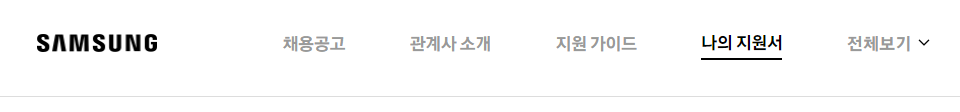 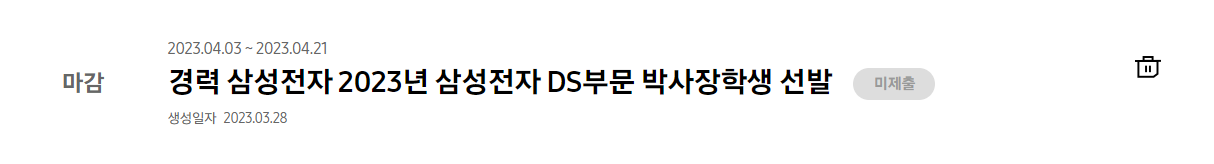 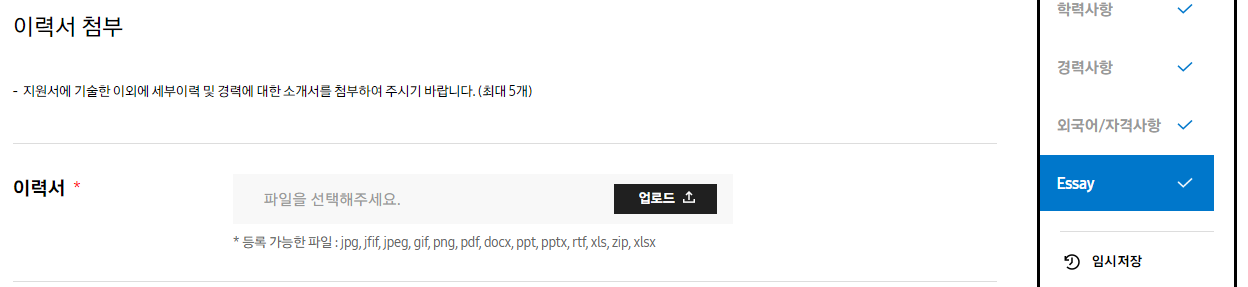